Your logo here
Using NCC Volume Two
NCC Tutor
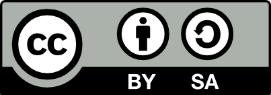 © Commonwealth of Australia and the States and Territories of Australia 2022, published by the Australian Building Codes Board.
[Speaker Notes: Slide progression
The slide has a plain background and presentation title only, which provides something other than a blank screen for the time during which participants are entering the room or getting cameras and audio set up. 

When you are ready to begin, click once to progress to the animated intro to the module. 

Facilitator Notes
Add your organisation’s logo to this screen.

Copyright
© Commonwealth of Australia and the States and Territories of Australia 2022, published by the Australian Building Codes Board.

All material in this publication is licensed under a Creative Commons Attribution-ShareAlike 4.0 International Licence, with the exception of:
the Commonwealth Coat of Arms;
any logos;
any third party material; 
any trademarks; and 
any images or photographs.
 
Creative Commons Attribution-ShareAlike 4.0 International Licence is a standard form licence agreement that allows you to copy, redistribute, remix, transform and build upon the material. You must attribute the work and license the derivative works under the same terms. A summary of the licence terms is available from https://creativecommons.org/licenses/by-sa/4.0/.
 
Enquiries about this publication can be sent to: 
 
Australian Building Codes Board GPO Box 2013CANBERRA ACT 2601 Phone: 1300 134 631 Email: ncc@abcb.gov.au www.abcb.gov.au
 
Attribution
Use of all or part of this publication must include the following attribution: 
 
© Commonwealth of Australia and the States and Territories 2022, published by the Australian Building Codes Board. 
 
Disclaimer
By accessing or using this publication, you agree to the following:
 
While care has been taken in the preparation of this publication, it may not be complete or up-to-date.  You can ensure that you are using a complete and up-to-date version by checking the Australian Building Codes Board website (www.abcb.gov.au).   
 
The Australian Building Codes Board, the Commonwealth of Australia and States and Territories of Australia do not accept any liability, including liability for negligence, for any loss (howsoever caused), damage, injury, expense or cost incurred by any person as a result of accessing, using or relying upon this publication, to the maximum extent permitted by law. No representation or warranty is made or given as to the currency, accuracy, reliability, merchantability, fitness for any purpose or completeness of this publication or any information which may appear on any linked websites, or in other linked information sources, and all such representations and warranties are excluded to the extent permitted by law. 
 
This publication is not legal or professional advice. Persons rely upon this publication entirely at their own risk and must take responsibility for assessing the relevance and accuracy of the information in relation to their particular circumstances.]
Using NCC Volume Two
[Speaker Notes: Slide progression
The slide has an animated introduction to the module. The aim of the animation is to get the participants’ attention at the start of the training.

Facilitator notes
Welcome the trainees.

The focus of this presentation is on how to use NCC Volume Two, to find and interpret information about Performance Requirements and compliance solutions for Class 1 and Class 10 buildings.

That is what you will learn about in this presentation.]
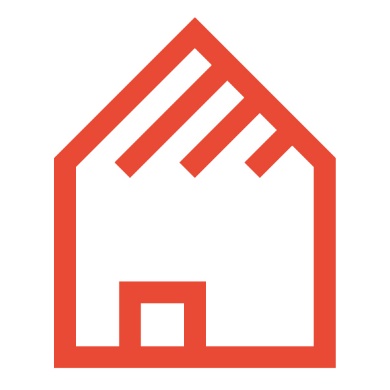 What you will learn
How NCC Volume Two is organised and where to find information in it
Performance Requirements and Verification Methods in NCC Volume Two
Deemed-to-Satisfy (DTS) Provisions in NCC Volume Two 
ABCB Housing Provisions Standard 
How the DTS Provisions work across Volume Two and the Housing Provisions.
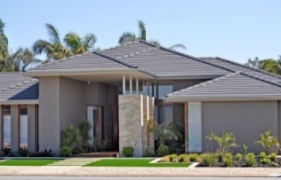 [Speaker Notes: Slide progression
This slide starts with all the text on screen.

Facilitator notes
The purpose of this slide is to prepare the trainees for the training session by quickly summarising what will be covered.

Quickly discuss the points on the screen, but don’t go into a lot of detail.]
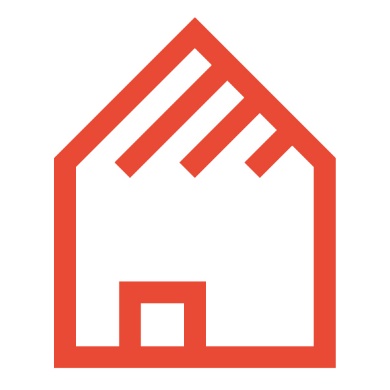 How is Volume Two of the NCC organised?
Contains information on the operation, interpretation and application of the NCC
Section A
Governing requirements
ABCB Housing Provisions Standard

Contains the majority of the DTS Provisions for Volume Two
Contains all Performance Requirements, Verification Methods and some DTS Provisions. 
References how to use the ABCB Housing Provisions Standard and other referenced documents.
Section H
Class 1 and 10 buildings
Contain additional information e.g. State & Territory Appendices
Schedules
[Speaker Notes: Slide progression
This slide starts with just the question in the banner. 
Click once to see the first column of boxes which list the different sections of Volume Two.
Click a second time to see the arrows and the second column of boxes which describe the contents of each section. 

Facilitator notes
To use NCC Volume Two effectively when designing and building residential homes and similar buildings, you need to be able to quickly find a variety of information within the volume and the ABCB Housing Provisions to interpret it correctly. To do this easily, you need to understand how it is organised.

Ask the question in the banner and give the trainees a chance to demonstrate their existing knowledge.

Bring up the first part of the diagram and discuss it. Ask trainees what kind of information they would expect to find in each Section, and what information they know is there. 

Then progress the slide to see the second part of the diagram.

Explain that:
Section A contains the Governing Requirements, which are the same in all volumes of the NCC. 
As the Governing Requirements section is the same across all volumes of the NCC, it will not be discussed in this module (it is discussed in the Understanding the NCC module).
Section H Class 1 and 10 buildings contain all of the Performance Requirements and Verification Methods that apply in Volume Two for the construction of Class 1 and 10 buildings. 
Section H also contains some Deemed-to-Satisfy (DTS) Provisions that references how and where to use the ABCB Housing Provisions Standard and other referenced documents, including Australian (and New Zealand) Standards. 
The ABCB Housing Provisions Standard (known as the Housing Provisions from hereon), while a separate publication from NCC Volume Two, is part of Volume Two. It contains the majority of the DTS Provisions.
If you are not using Performance Solutions in the construction of your building, you can use the DTS Provisions of Section H and the Housing Provisions to build NCC compliant Class 1 and 10 buildings, and know that you will comply with the Performance Requirements in Volume Two. 
If you are using a Performance Solution, then you will still need to comply with the relevant Performance Requirements in Volume Two. 
Volume Two contains the same Schedules as the other volumes. Most of the text in the Schedules is identical across all volumes, but the contents of Schedule 4-11 State and Territory Appendices varies. 
As the Schedules are more or less the same across all volumes of the NCC, they will not be discussed in this module (they are discussed in the Understanding the NCC module).

So, this module focuses on understanding and using the following sections of Volume Two of the NCC:
Section H Class 1 and 10 buildings; and
The ABCB Housing Provisions Standard (Housing Provisions).]
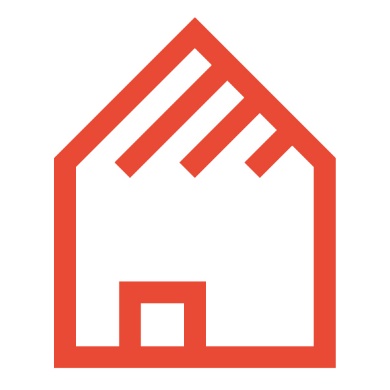 How is Section H Class 1 and 10 buildings organised?
Part H1 Structure
Objectives
To make sure the structure of a building doesn’t cause injury to people or loss of amenity, or damage to property
Ensure glazing doesn’t cause injury to people
Contents
Performance Requirements for structural stability and resistance, and buildings in flood areas
Verification Methods for structural reliability and robustness
DTS Provisions that reference the Housing Provisions and/or other referenced documents.
Part H8 Livable housing design
Objectives
To ensure that housing is designed to improve accessibility and usability for occupants and visitors, including those with a mobility-related disability and older people.
Contents
Performance Requirements for step-free access, internal design for unimpeded movement between spaces, independent access and use of sanitary compartments and showers. 
DTS Provisions that reference the ABCB Standard for Livable Housing Design.
Part H3 Fire safety
Objectives
Protect people from illness or injury from fire, by alerting them of a fire in the building and allowing safe evacuation
Avoid the spread of fire in a building
Contents
Performance Requirements for spread of fire and automatic warning for occupants
Verification Methods for avoidance of the spread of fire
DTS Provisions that reference the Housing Provisions and/or other referenced documents.
Part H7 Ancillary provisions and additional construction requirements
Objective
Protect children from drowning or injury in a swimming pool, and people from illness or injury from a range of causes ancillary to the building itself
Protect the building from effects of a bushfire
Contents
Various Performance Requirements
Verification Methods for combustion appliances and buildings in bushfire prone areas
DTS provisions that reference the Housing Provisions and/or other referenced documents.
Part H2 Damp and weatherproofing
Objectives
Primarily to protect people from injury and the building itself from damage by various forms of water, including surface water, external moisture, rising damp, and swimming pool waste water
Contents
Performance Requirements for rainwater management, weatherproofing, rising damp, drainage from swimming pools
Verification Method for weatherproofing
DTS Provisions that reference the Housing Provisions and/or other referenced documents.
Part H5 Safe movement and access
Objectives
Provide people with safe access to and movement within a building
Contents
Performance Requirements for movement to and within a building and fall prevention barriers
Verification Method for wire barriers
DTS Provisions that reference the Housing Provisions and/or other referenced documents.
Part H4 Health and amenity
Objectives
Protect people from illness, injury, or loss of amenity, caused by a variety of building aspects
Amenity is “an attribute which contributes to the health, physical independence, comfort and well-being of people”
Contents
Performance Requirements for wet areas, room heights, lighting, ventilation and more 
Multiple Verification Methods
DTS Provisions that reference the Housing Provisions and/or other referenced documents.
Part H6 Energy efficiency
Objectives
Reduce energy consumption, peak demand and  greenhouse gas emissions (of a building)
Improve (building) occupant health and amenity
Contents
Performance Requirements for thermal performance and energy usage
Verification Methods for building energy performance and building envelope sealing
DTS Provisions that reference the Housing Provisions and/or other referenced documents.
Specifications
Specification 42: House energy rating software
Sets out the requirements for using housing energy rating software.
Specification 44: Calculation of heating load limit, cooling load limit and thermal energy load limit
Sets out the method for calculating these limits for thermal performance for compliance with the energy efficiency Performance Requirements.
 Part H1 Structure
 Part H2 Damp and weatherproofing
 Part H3 Fire safety
 Part H4 Health and amenity
 Part H5 Safe movement and access
 Part H6 Energy efficiency
 Part H7 Ancillary provisions and additional construction requirements
 Part H8 Livable housing design
 Specifications
[Speaker Notes: Slide progression
This slide starts with just the first question in the banner. 
Click once to see the Parts of Section H listed on the left, with a dividing line.
Select any Part title on the left to see a description of what is within that Part. This description appears on the space to the right of the dividing line.
Click on the Part title a second time to dissolve the description on the right.

IT IS BEST TO DISSOLVE ONE DESCRIPTION (by clicking over the relevant Part title text e.g. Part H1 Structure) BEFORE BRINGING UP THE NEXT ONE, AS THE DESCRIPTIONS WRITE OVER THE TOP OF EACH OTHER. If you forget to dissolve one description before bringing up the next one, then just click the button for the earlier part again to make its description dissolve.

Facilitator notes
Ask the question in the banner and give the trainees a chance to show what they already know about Section H. Ask them to look at a copy of Volume Two (online or printed), to see the structure. The NCC can be viewed on the ABCB website (ncc.abcb.gov.au).

Then bring up the list of parts and discuss what is in each part.  The aim here is to get the trainees to look at Section H of Volume Two, and to make sense of what it contains. 

You can choose to look at the descriptions for as many or as few of the parts as you like:
If you think that the trainees seem to be familiar with this section or you are pressed for time, you could just skip the descriptions entirely. You could just talk briefly about the contents of each part and then move on to the examples and questions on the following slides.
If you want to spend longer discussing the contents of Section H, you might want to look at the descriptions for all of the Parts. 
Or you could choose to just look at the descriptions for just those parts which have less obvious or more complex contents. For example, you might look at the descriptions for Part H1 Structure, Part H4 Health and amenity, Part H5 Safe movement and access, and Part H7 Ancillary provisions and additional construction requirements. (The contents of the other sections are pretty obvious from their names, but this is less so for the four parts listed.)

Select any Part that you want to discuss in more detail and discuss the description. If appropriate, ask the trainees to open that section in Volume Two and look at the contents.

During the discussion on this slide, emphasise that:

Section H must be read together with the Governing Requirements in Section A, for the full requirements for these building classifications.
All the Performance Requirements and Verification Methods relevant to Class 1 and Class 10 buildings have been gathered into this Section of the volume.
The DTS Provisions are in each part, and generally reference the Housing Provisions or another referenced document.
A reference to a “building” in this section is a reference to both Class 1 and Class 10 buildings. If a provision relates to only one of these classifications, or to a sub-classification only (e.g. 1b or 10a) then a Limitation statement is used to show this.
Access requirements for people with disabilities in Class 1b and Class 10 buildings can be found in Part D4 of Volume One.
All the usual guidelines for interpreting the NCC apply, e.g.:
Italicised terms have precise meanings which are defined in Schedule 1 Definitions.
Referenced documents have legal force (that is, once referenced in the code, they are considered to be part of the code).
Schedules 4 to 11 - State and Territory variations and additions - contains jurisdictional differences that builders and designers need to be aware of.
Exceptions, Limitations and State and Territory Variations and Additions are mostly indicated in text.]
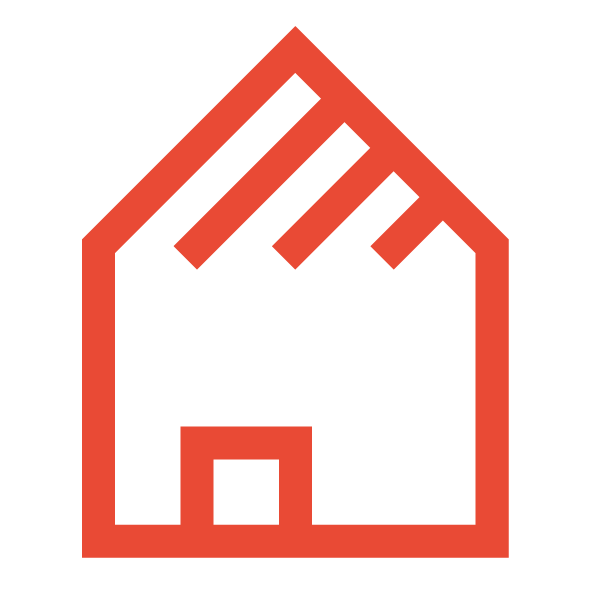 Example: Interpreting Performance Requirements
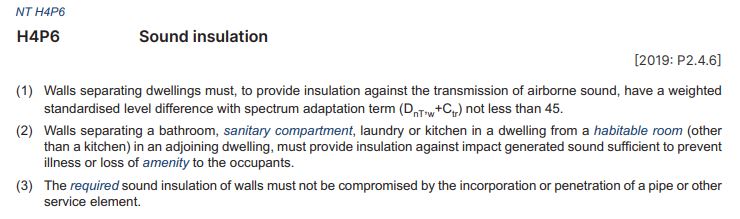 1. 	What do you think “loss of amenity” could mean in H4P6(2)?
2.	How does the NCC define the terms sanitary compartment andhabitable room?
3.   How is this Performance Requirement varied in the Northern Territory?
[Speaker Notes: Slide progression
This slide starts with the title in the banner and an example of a Performance Requirement from Volume Two in the middle.
Click once to see the first question for the activity, which appears in a blue box below the example.
Click a second time to see the second question in the blue box. 
Click a third time to see the third question in the blue box. 

Facilitator notes
The purpose of this slide is to practice interpreting Section H of Volume Two in detail. The aim is to give the trainees confidence that they can read and interpret Section H correctly.

Ask each question and discuss the trainees’ answers. Encourage them to use Volume Two when considering their answers. In particular, they should look terms up in the Definitions (Schedule 1), if they haven’t already. Discuss the definitions.

Questions and suggested answers
Note that there are no answers provided on the slide. Suggested answers are given below.

Question 1:
1. What do you think “loss of amenity” could mean in H4P6(2))?

Possible Answer 1:
 “Loss of amenity” would include things like being unable to undertake normal household activities because of noise coming from an adjoining dwelling. Normal household activities would include things like sleeping, talking to others, watching TV or listening to music, studying or working from home, engaging in a hobby or other pastime.

Question 2:
2. How does the NCC define the terms sanitary compartment and habitable room?

Possible Answer 2:
The definitions are as per Schedule 1. Understanding these leads to the understanding, for example, that H4P6(2) doesn’t apply when a wall sits between two bathrooms or two laundries in adjacent dwellings because a bathroom or a laundry is not a habitable room.

Question 3:
3. How is this Performance Requirement varied in the Northern Territory?

Possible Answer 3:
Clause H4P6 is deleted and replaced with an alternative – so for the Northern Territory there is a different requirement for sound insulation.]
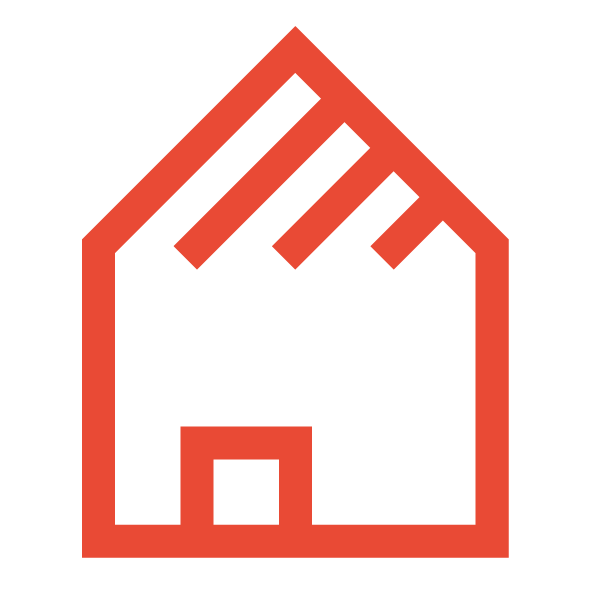 Example: Interpreting Verification Methods
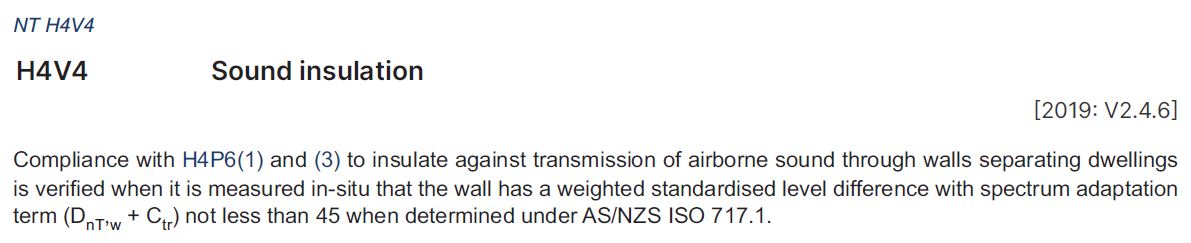 1.	Which Performance Requirements can this Verification Method 	be used for?
2.	Where can you find the procedure for measuring the sound 	transmission as required by this Verification Method?
3.	What does “in-situ” mean and why is this important?
[Speaker Notes: Slide progression
This slide starts with the title in the banner and an example from Volume Two below it.
Click once to see the first question for the activity in a blue box below the example.
Click a second time to see the second question in the blue box. 
Click a third time to see the third question in the blue box. 

Facilitator notes
The purpose of this slide is to practice interpreting Section H of Volume Two in detail. The aim is to give the trainees confidence that they can read and interpret Section H correctly.

Ask each question and discuss the trainees’ answers. Encourage them to use Volume Two when considering their answers. For example, they should look up the name of the relevant standard in Schedule 2 Referenced Documents.

Questions and suggested answers
Note that there are no answers provided on the slide. In this case, the answers are relatively simple:

Question 1:
1. Which Performance Requirements can this Verification Method be used for?

Possible Answer 1:
The Verification Method can be used to demonstrate compliance with H4P6(1) and (3) as indicated in the text.

Question 2:
2. Where can you find the procedure for measuring the sound transmission as required by this Verification Method?

Possible Answer 2:
The procedure for measuring the sound transmission can be found in Australian/New Zealand/International Standard  717.1 Acoustics – Rating of sound insulation in buildings and of building elements – Airborne sound insulation.

Question 3:
3. What does “in-situ” mean and why is this important?

Possible Answer 3:
“In-situ” means in place. This would mean that you need to test the sound insulation of the wall once it is installed in its final location. Testing the sound insulation properties of the various wall components or a wall assembly that had not been installed would not qualify as verifying this requirement.]
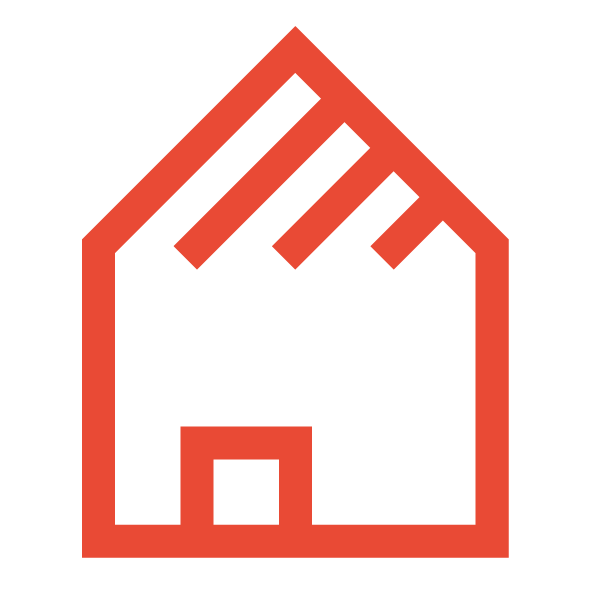 Match the Part in Section H with its subject…
Energy efficiency
Part H1
Part H3
Safe movement and access
Fire safety
Part H5
Structure
Part H6
[Speaker Notes: Slide progression
This slide starts with the main heading and 4 parts of Section H listed on the left with 4 subject areas listed on the right.  
Click to animate the subject of each part, in order from top to bottom.
The final answer animates after the third one, without any need for action, because the answer is obvious.

Facilitator notes
The purpose of this slide is to review and practice the structure of Section H of Volume Two.

Go through each question in order, and display the answers as you go.
Part H1 = Structure
Part H3 = Fire safety
Part H5 = Safe movement and access
Part H6 = Energy efficiency]
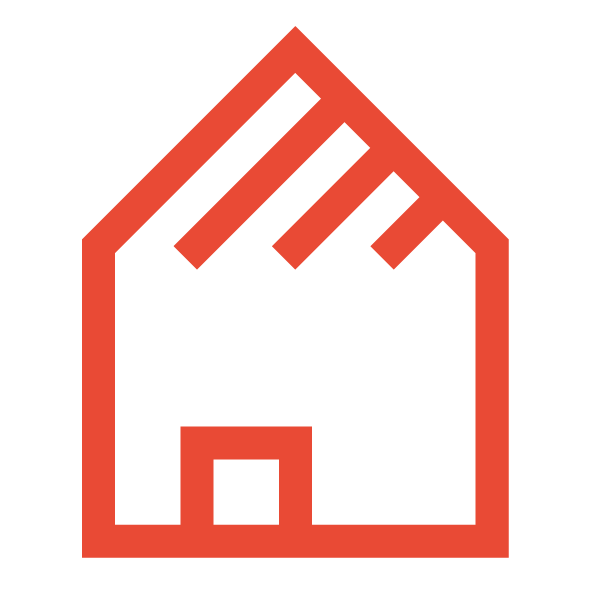 Where can you find Performance Requirements in Volume Two?
No, that’s not right.
Try again.
Section A Governing Requirements.
No, that’s not right. Try again.
Specifications
Housing Provisions
No, that’s not right. Try again.
Yes, that’s right. The Performance Requirements for Volume Two are located within each Part of Section H.
Section H
[Speaker Notes: Slide progression
This slide starts with the question in the banner and 4 possible answers.
Click on any answer or its radio button to see a popup that gives a response. 
Click each option/radio button a second time to remove the popup.

ALWAYS CLOSE ONE POPUP (by clicking on the same line of text) BEFORE OPENING THE NEXT BECAUSE THE BOXES WILL WRITE OVER THE TOP OF EACH OTHER, AND YOU MAY NOT BE ABLE TO SEE THE RESPONSE YOU WANT.

Be careful not to click outside the option, or you may inadvertently progress to the next slide.
Click anywhere else on the slide or press Enter to progress to the next slide.

Facilitator notes
The purpose of this slide is to reinforce essential information about the structure and contents of Volume Two.

Ask the question and discuss the trainees’ answers. 

Select an option to see the response in a popup.]
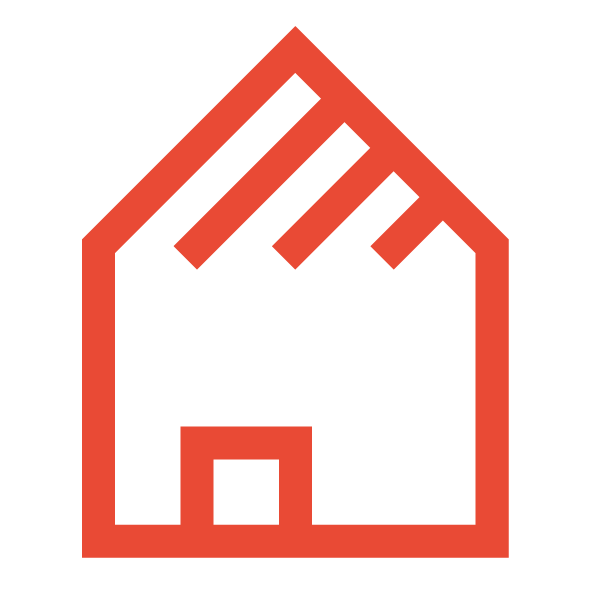 Understanding the DTS and Housing Provisions
Each section contains a scope statement, and one or more parts with the technical provisions.  
The Housing Provisions cannot be used as a complete manual for house building.
The Housing Provisions are organised into sections that resemble the logical construction sequence of a building.
Each section provides builders with the DTS requirements to build a NCC compliant building.
The DTS Provisions contain references to the ABCB Housing Provisions Standard.
If a DTS Provision does not reference the Housing Provisions, then the Housing Provisions cannot be used for that provision.
[Speaker Notes: Slide progression
This slide starts with just the question in the banner and left hand block of text.
Click once to see the centre block.
Click a second time to see the right hand block.

Facilitator notes
Having looked at the structure of Volume Two and interpreting the Performance Requirements, it is now time to look at how to interpret the DTS Provisions. 

Ask the question in the banner and discuss the trainees’ answers to bring out any existing knowledge of the ABCB Housing Provisions Standard (the Housing Provisions).

Ask the trainees if the structure of the Housing Provisions reminds them of anything (i.e. the chronological stages of construction). 

Bring up the 3 blocks as convenient, either to stimulate, guide or review the discussion.

Points for discussion
In Section H of Volume Two, some DTS Provisions contain more than one pathway for compliance. Usually, the first of these pathways will be by reference to a relevant Australian Standard (or other similar referenced document). The second will be by referencing a Part or Section of the ABCB Housing Provisions Standard (Housing Provisions). 

Note that if a DTS Provision(s) in Volume Two does not call up the Housing Provisions, you can’t use the Housing Provisions for that particular DTS Provision. 

The Housing Provisions contains DTS Provisions that are considered to be acceptable forms of construction that meet the requirements for complying with Parts H1 to H8 of Volume Two. That is, they comply with the Performance Requirements listed in Parts H1 to H8 of Volume Two. 

There is no need to adopt any particular option set out in the Housing Provisions if it is preferred to meet the Performance Requirements in another way. It will then be up to the appropriate authority to decide if the Performance Requirements have been met. 

The Housing Provisions must be applied in line with each of the following:

Section A Governing Requirements of Volume Two;
Any conditions on the Housing Provisions set out in the DTS Provisions of Volume Two where referenced; and
The Scope clause at the start of each Section of the Housing Provisions. 

The Housing Provisions cannot be used as a complete ‘stand-alone’ manual for house building. You will need to also refer to Volume Two.]
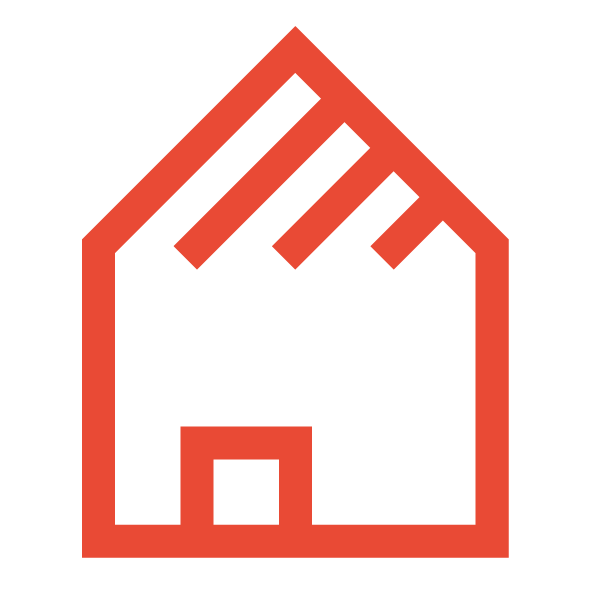 Compliance solutions in Volume Two
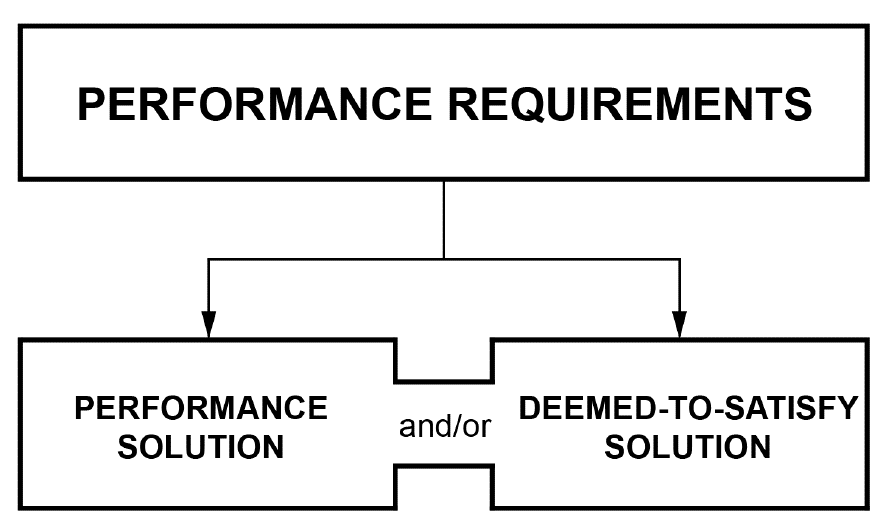 Compliance level
Compliance solution
Volume Two DTS Provisions
ABCB Housing Provisions Standard
[Speaker Notes: Slide progression
This slide starts with basic compliance solutions illustration visible on the slide, i.e. the title and the box below it.
Click once to bring in the illustration of the relationship of the Volume Two DTS Provisions with the Housing Provisions.

Facilitator notes
Trainees may have seen the basic diagram before, if they completed the module Understanding a performance-based code.  If they haven’t, you might need to briefly summarise this information.

Two new boxes have been added to the diagram to show that the Volume Two DTS Provisions and the ABCB Housing Provisions both contain both DTS Solutions for Volume Two.]
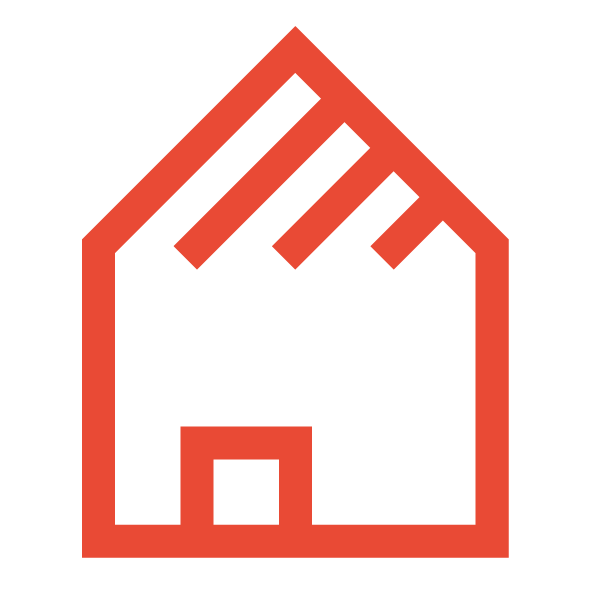 Example: Volume Two DTS Provisions for roof cladding
Achieve compliance for roof cladding with:
the Volume Two DTS Provisions;
Consisting of referenced documents – i.e. Australian Standards or Housing Provisions.
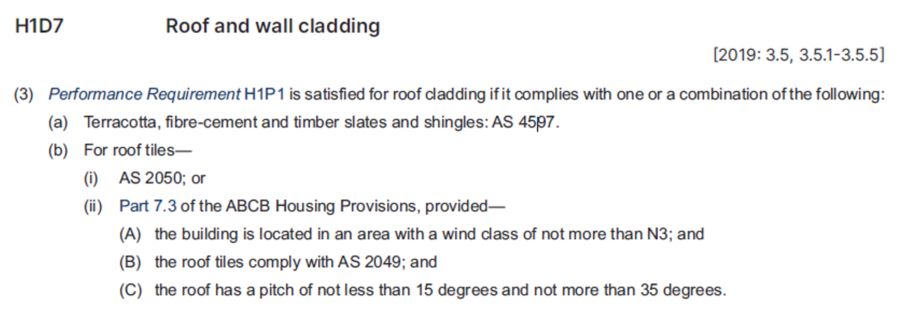 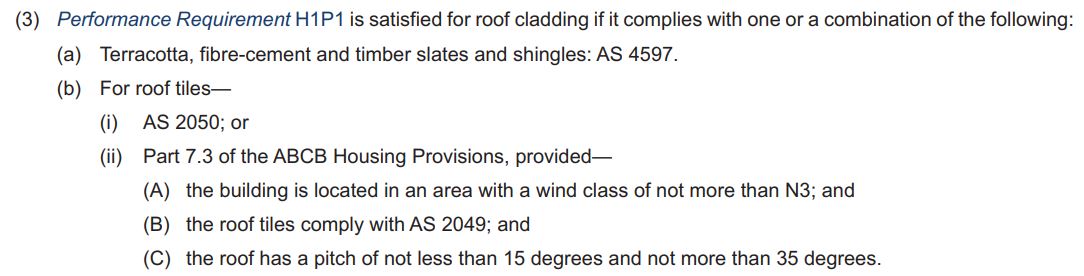 [Speaker Notes: Slide progression
This slide starts with all the boxes and text on the screen.

Facilitator notes
This slide provides an example of how you can use either the DTS Provisions provided in Volume Two, or the Housing Provisions to achieve a DTS Solution to comply with H1P1 for roof cladding.

You might want to:

Ask the trainees to look at the full text of this part of Section H.
Ask the trainees to look up the titles of the listed standards, which are:
AS 2050 Installation of roof tiles
AS 4597 Installation of roof slates and shingles (non-interlocking type)
AS 2049 Roof tiles.

Emphasise that:
Part H1D7 provides the Deemed-to-Satisfy Provisions for roof tiling in Volume Two. 
This means that if an installation is completed according to the DTS Provisions of this Part, it is deemed to be compliant with the applicable Performance Requirements for roof tiling.
One way to do this is to use the applicable referenced documents in H1D7. 
For terracotta, fibre-cement and timber slates and shingles - in accordance with AS 4597.
For roof tiles, in accordance with EITHER:
AS 2050, or 
Part 7.3 of the Housing Provisions – also noting the requirement to comply with AS 2049 and other construction details.]
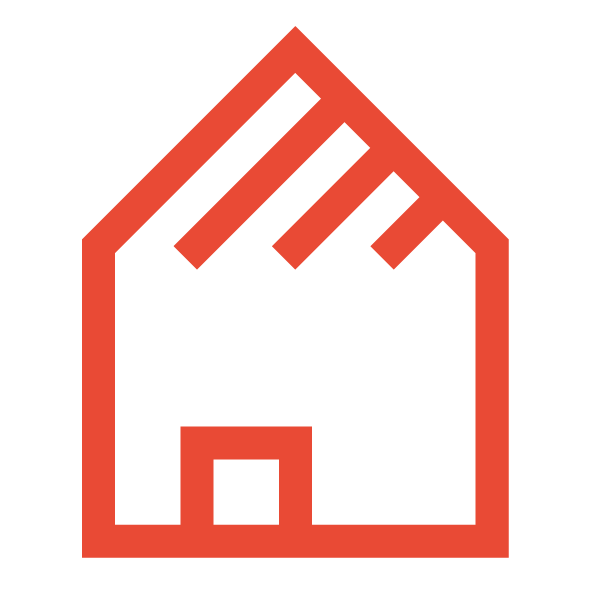 How are the Housing Provisions organised?
 Part 2 Structure
Where in the Housing Provisions would you expect to find each of the following?
Options for protecting Class 1 buildings from fire originating in a Class 10a structure?
Special requirements for construction in alpine areas, attachment of decks and balconies to external walls and heating appliances?
Requirements for ceiling heights in habitable rooms?
Terms used to describe the different parts of stairways?
 Part 3 Site preparation
 Part 4 Footings and slabs
 Part 5 Masonry
 Part 6 Framing
Part 12 Ancillary provisions 
Part 12.2 Construction in alpine areas
Part 12.3 Attachment of framed decks and balconies to external walls of buildings using a waling plate
Part 12.4 Heating appliances, fireplaces, chimneys and flues
 Part 7 Roof and wall cladding
Part 11 Safe movement and access
Part 11.2 Stairway and ramp construction 
Part 11.2.1 Explanation of terms
Figure 11.2.1 Stairway terms
 Part 8 Glazing
 Part 9 Fire safety
Part 9 Fire safety
Part 9.2.4 Class 10a buildings to Part 9.2.8 Opens Carports
Part 10 Health and amenity
Part 10.3 Room heights
 Part 10 Health and amenity
 Part 11 Safe movement and access
 Part 12 Ancillary provisions
 Part 13 Energy efficiency
[Speaker Notes: Slide progression
This slide starts with just the title question in the banner. 
Click once to see the parts of the Housing Provisions listed on the left with a blue dividing line in the centre.
Click again to see another question “Where in the Housing Provisions would you expect to find each of the following?”, appear on the right hand side.
Click again to see Question 1, and then again to bring up the answer to that question.
Click again to dissolve Question 1 and its answer, and bring in the next question.
Continue to click until all 4 questions have been asked and answered.

Facilitator notes
Now the group needs to look at the structure and parts of the Housing Provisions. 

Ask the question in the banner and give the trainees a chance to show what they already know about the Housing Provisions. Ask them to look at the Housing Provisions (online or printed), to see the structure. The NCC can be viewed on the ABCB website (ncc.abcb.gov.au).

Then bring up the list of parts and discuss how they are organised. Try to elicit the observation – if it hasn’t already been made – that the first six parts are organised in a way that follows the logical sequence of construction. The remaining parts cover key considerations in building design and construction.

During the discussion, emphasise that:
The Housing Provisions have 12 parts organised following the logical sequence of design and construction.
While each part is separate, you need to look at the provisions holistically in application. This is particularly important when formulating Performance Solutions, as altering one provision may have a roll-on effect to other parts.For example, where an alternative stair system is proposed, such as a cantilevered stair system, it is likely to have an effect on the requirements for barriers and handrails.
All the usual guidelines for interpreting the NCC apply, e.g.:
Italicised terms have precise meanings which are defined in Schedule 1 Definitions.
Referenced documents have legal force that is, once referenced in the code, they are considered to be part of the code).
Schedules containing State and Territory Appendices contain jurisdictional differences that builders and designers need to be aware of.
Exceptions, limitations and State and Territory variations and additions are mostly indicated in text.

When you are ready, progress the slide to see the first question, then progress again to see an answer. The purpose of this part of the slide is to get the trainees to look properly at the Housing Provisions, either online or in print, and to make sense of what it contains. Instead of working through each section on screen, which can quickly become tedious when there are so many sections, this slide first presents the basic structure of the Section, then goes through a series of questions and asks the trainees to find the relevant part in the Housing Provisions. 

The aim is for trainees to get a basic level of familiarity with the structure of the Housing Provisions, and to gain some confidence that they can find the right part in which to find different types of information. This approach also works for the more knowledgeable trainees who will be able to demonstrate their knowledge by quickly locating appropriate answers, rather than having to sit through a long presentation of information some of which they might already know.

Continue to progress the slide until the group has answered all 4 questions.

Note that the questions on this slide all involve finding the correct part in the Housing Provisions. On the next slide there are questions that require the trainees to both find and interpret the information.

Questions and answers
Question 1: Terms used to describe the different parts of stairways:
Part 11 Safe Movement and Access
Part 11.2 Stairway and ramp construction 
Part 11.2.1 Explanation of terms
Figure 11.2.1 Stairway terms

Question 2: Options for protecting Class 1 buildings from fire originating in a Class 10a structure:
Part 9 Fire Safety
Part 9.2.4 Class 10a buildings 
Figures 9.2.5a to 9.2.5i
Figures 9.2.6a to 9.2.6g
Figures 9.2.7a to 9.2.7h
Figures 9.2.8a to 9.2.8b

Question 3: Special requirements for construction in alpine areas, attachment of decks and balconies to external walls and heating appliances?
Part 12 Ancillary provisions 
Part 12.2 Construction in alpine areas
Part 12.3 Attachment of framed decks and balconies to external walls of buildings using a waling plate
Part 12.4 Heating appliances, fireplaces, chimneys and flues

Question 4: Requirements for ceiling heights in habitable rooms:
Part 10 Health and amenity
Part 10.3 Room heights]
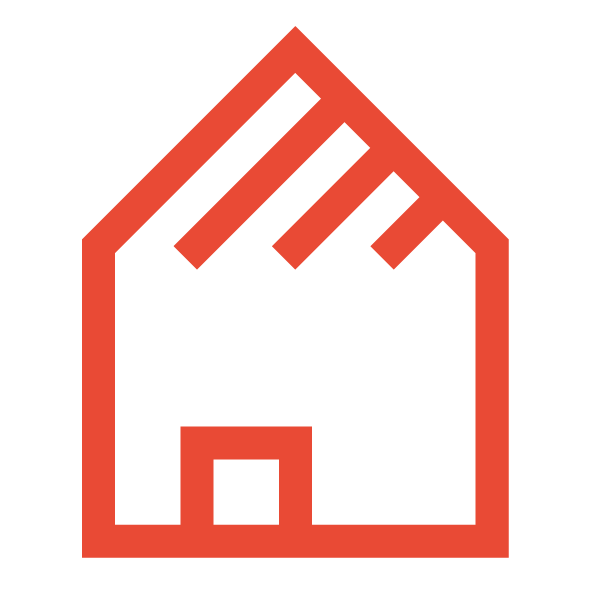 Interpreting the Housing Provisions
Question 5  
According to Part 12 Ancillary provisions, what is the requirement for a building adjacent to an embankment, where the building is located in an alpine area?
Question 1
According to Part 6, how much subfloor ventilation is required for a house located in Wagga Wagga?
Question 4  
According to Part 4 Footings and slabs, when a site is classified H, E or P which referenced document must be referred to for design and construction information?
Question 6 	
According to Part 2 Structure, in what wind regions are the following cities:
Sydney?
Brisbane?
Broome (WA)?
Question 2
According to Part 7.3 Roof tiles and shingles, when must an anti-ponding device be installed with sarking?
Question 3  
According to Part 9.3 Fire protection of separating walls and floors, what fire-resistance level (FRL) is required for a wall of lightweight construction that separates two Class 1 dwellings?
Question 1
Question 2
Question 3
Part 12.2 Construction in alpine areas
Part 12.2.4 Clear spaces around buildings, 12.2.4(c)
Figure 12.2.4c: Clear spaces around buildings – Embankments adjoining buildings
Clear distance of not less than 4 metres between the building and adjacent embankment
Part 6 Framing
Part 6.2 Subfloor ventilation
Clause 6.2.1(1)
Figure 6.2.1a – Wagga Wagga is climatic zone C
Table 6.2.1a – Climatic zone C = 6000 mm2/m with no membrane or 3000 mm2/m with an impervious membrane
Question 4
Figure 2.2.3: Wind regions
Sydney 		= Region A2
Brisbane		= Region B
Carnavon 	= Region D
Part 7.3.5 Anti-ponding device/board
Required when sarking is installed on roofs with:
A pitch less than 20, and
No eaves overhang, regardless of the roof pitch.
Part 9.3.1 Separating walls
FRL must be not less than 60/60/60
Must be tested in accordance with Specification 6.
Part 4.2.2 Site classification
Explanatory information – Table 4.2.2
AS 2870 Residential slabs and footings
Question 5
Question 6
[Speaker Notes: Slide progression
This slide starts with the title in the banner and 6 question buttons on the left.
Click each button to see the corresponding question on the right.
Click a second time to see the answer to the question at the bottom on the right in a blue box.
Click the same button a third time to dissolve the question and answer. 

IT IS BEST TO DISSOLVE ONE ANSWER BEFORE BRINGING UP THE NEXT ONE, AS THE QUESTIONS AND ANSWERS WRITE OVER THE TOP OF EACH OTHER. Just keep clicking on the question –  the first click brings up the question, the second click brings up the answer, and the third click makes both disappear. Then repeat for the next question. 

If you forget to dissolve one question and answer before bringing up the next one, then just click the button for the earlier question again to make it and its answer dissolve.

Facilitator notes
The purpose of this slide is to practice interpreting the Housing Provisions in detail. The aim is to give the trainees confidence that they can read and interpret the Housing Provisions correctly.  Each question requires the trainees to locate and interpret some provisions within the Housing Provisions. The relevant part number is given in each question to make the tasks quicker.

You can choose to complete as many or as few of the questions as you like:
If you think that the trainees seem to be familiar with this section or you are pressed for time, you could just skip this slide entirely. 
Or you could choose to just do a selection of the questions. Note that the questions and answers are listed below so that you can easily identify which ones you would like to present.
If you want to spend longer discussing how to interpret the provisions of the Housing Provisions, you might want to go through all six questions. 

Select a question and give the trainees’ time to find their answers in Volume Two. Discuss their answers, emphasising correct interpretation of the provisions, including checking definitions and referring to other sections, other Volumes and referenced documents as required.

Questions and answers

Question 1: According to Part 6, how much subfloor ventilation is required for a house located in Wagga Wagga?
Part 6 Framing
Part 6.2 Subfloor ventilation
Clause 6.2.1(1)
Figure 6.2.1a – Wagga Wagga is climatic zone C
Table 6.2.1a – Climatic zone C = 6000 mm2/m with no membrane or 3000 mm2/m with an impervious membrane

Question 2: According to Part 7.3 Roof tiles and shingles, when must an anti-ponding device be installed with sarking?
Part 7.3.5 Anti-ponding device/board
Required when sarking is installed on roofs with:
A pitch less than 20, and
No eaves overhang, regardless of the roof pitch.

Question 3: According to Part 9.3 Fire protection of separating walls and floors, what fire-resistance level (FRL) is required for a wall of lightweight construction that separates two Class 1 dwellings?
Part 9.3.1 Separating walls
FRL must be not less than 60/60/60
Must be tested in accordance with Specification 6 of Volume One.

Question 4: According to Part 4 Footings and slabs, when a site is classified H, E or P which referenced document must be referred to for design and construction information? 
Part 4.2.2 Site classification
Explanatory information – Table 4.2.2
AS 2870 Residential slabs and footings

Question 5: According to Part 12 Ancillary provisions, what is the requirement for a building adjacent to an embankment, where the building is located in an alpine area? 
Part 12.2 Construction in alpine areas
Part 12.2.4 Clear spaces around buildings, 12.2.4(c)
Figure 12.2.4c: Clear spaces around buildings – Embankments adjoining buildings
Clear distance of not less than 4 metres between the building and adjacent embankment

Question 6: According to Part 2 Structure, in what wind regions are the following cities:
Sydney?
Brisbane?
Broome (WA)?

Answer 6:
Figure 2.2.3: Wind regions
Sydney = Region A2
Brisbane = Region B
Carnavon = Region D]
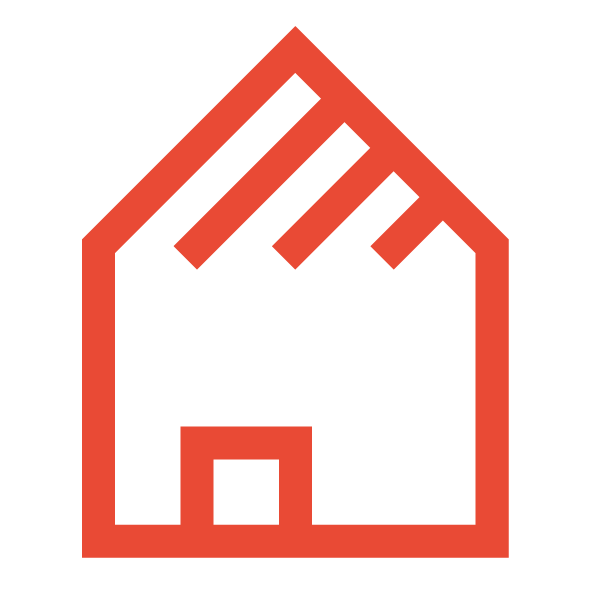 How do we use Volume Two?
Look up the applicable Performance Requirements in Section H.
Check definitions, notes, exceptions, limitations, etc. and state/territory variations to any Performance Requirements.
Look up possible DTS Provisions relating to the Performance Requirements in Section H and the Housing Provisions.
Decide on use of a DTS Solution, Performance Solution or a combination of both.
If using a DTS Solution, determine which reference document is used (i.e. Housing Provisions or another referenced document if available).
[Speaker Notes: Slide progression
This slide starts with the question only in the banner.
Click once to see the text in the main part of the slide. 

Facilitator notes
This slide is intended to act as a summary of the various kinds of information in each Section. It is also intended to be a rest spot in the presentation. It presents useful information, but is designed to be visually simpler in order to reduce the cognitive load for a moment. 
It creates a:
Visual and cognitive rest between the slides before and after it.
A short break for discussion and summary of key ideas before moving on to some review questions.

Ask the question in the banner first and discuss the trainees’ answers.

Then progress to display the main text and work your way through each stage of the suggested procedure for using Volume Two.]
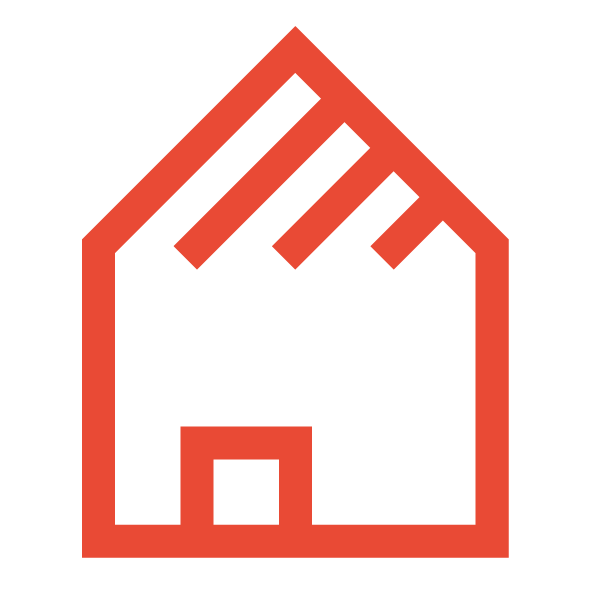 Which of the following is a DTS Solution to satisfy H4P1 Wet areas (Section H of NCC Volume Two)?
Yes, that’s right
Part 10.2 of the Housing Provisions and/or AS 3740
All of the above
No, that’s not right. 
Try again.
AS 3500 Sanitary plumbing and drainage – Water services
No, that’s not right. 
Try again.
H4D1 Deemed-to-Satisfy Provisions
No, that’s not right. Try again.
[Speaker Notes: Slide progression
This slide starts with the question in the banner and 4 possible answers listed below.
Click on any answer or its radio button to see a popup that gives a response. 
Click each option/radio button a second time to remove the popup. 

ALWAYS CLOSE ONE POPUP BEFORE OPENING THE NEXT BECAUSE THE BOXES WILL WRITE OVER THE TOP OF EACH OTHER, AND YOU MAY NOT BE ABLE TO SEE THE RESPONSE YOU WANT.

Be careful not to click outside the option, or you may inadvertently progress to the next slide.
Click anywhere else on the slide or press Enter to progress to the next slide.

Facilitator notes
The purpose of this slide is to reinforce essential information about the structure of Volume Two.

Ask the question and discuss the trainees’ answers. 

Correct answer:

Part 10.2 of the Housing Provisions or AS 3740. 
Relevant DTS clauses in Volume Two are:
H4D2 Wet areas
H4D3 Materials and installation of wet areas components and systems.
Note for H4D2, that the choice is given to either comply with AS3740 or Part 10.2 of the Housing Provisions. 
For H4D3, you can either choose to comply with AS 3740 and sub-clause 10.2.12 of the Housing Provisions, OR with subclauses 10.2.7 to 10.2.32 of the Housing Provisions. 

Select any option to see the response in a popup.]
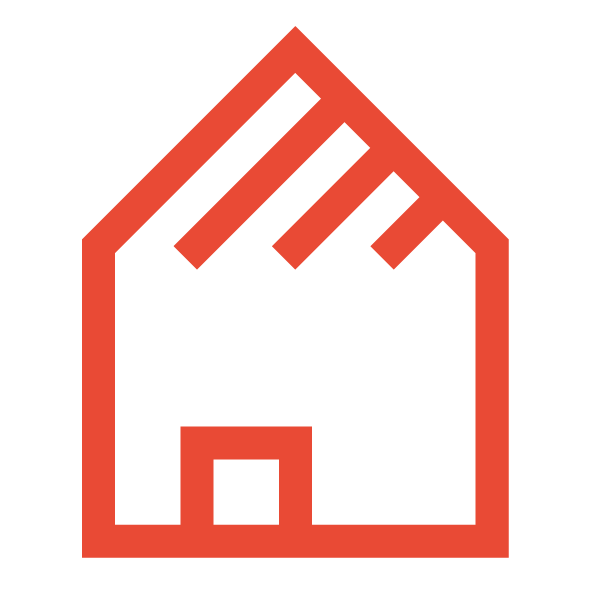 True or False?
Sorry, that’s not right.
Section A Governing Requirements, Clause A2G1 Compliance, states that a Performance Solution can be used to satisfy the Performance Requirements.
In Volume Two of the NCC, the Housing Provisions are the only way you can comply with the Performance Requirements in Section H.
True
Yes, that’s right. 
Section A Governing Requirements, Clause A2G1 Compliance, states that a Performance Solution can be used to satisfy the Performance Requirements.
False
[Speaker Notes: Slide progression
This slide starts with the question in the banner, and a statement in the second box, with options of True and False with radio buttons.
Click once on either the True or False option (or the radio button for either) to see a response.
Click again on the same option to get rid of the response. 

Facilitator notes
The purpose of this slide (and others) is to review the content of the module.

Ask the question and discuss the trainees’ answers. Refer trainees to Section A, Governing Requirements of Volume Two, if helpful.

When you are ready, click to bring up the answer. A full explanation is provided, whether you select True or False, so select the answer that the trainees agree on. Then discuss.]
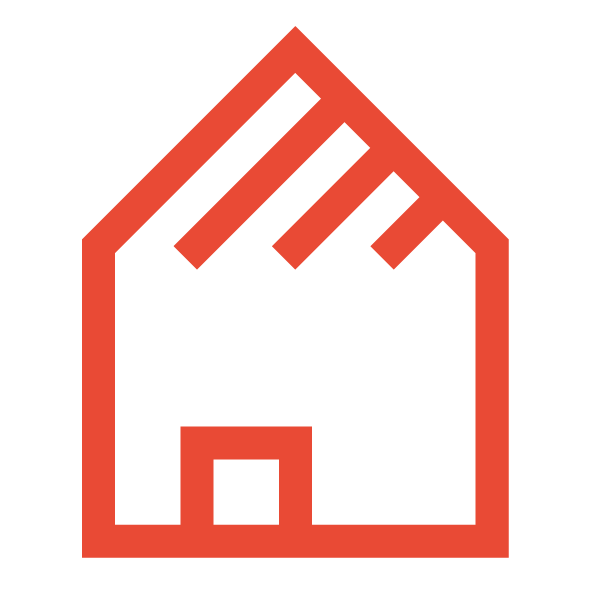 Match the Part in the Housing Provisions with its subject…
Energy efficiency
Part 3
Part 7
Safe movement and access
Roof and wall cladding
Part 11
Site preparation
Part 13
[Speaker Notes: Slide progression
This slide starts with the title in the banner and four parts of the Housing Provisions listed.  
Click to animate the answer for each question, in order from top to bottom.
The final answer animates after the third one, without any need for action, because the answer is obvious.

Facilitator notes
The purpose of this slide is to review and practice the structure of the Housing Provisions.

Go through each question in order, and display the answers as you go.
Part 3 = 	Site preparation
Part 7 = 	Roof and wall cladding
Part 11 = 	Safe movement and access
Part 13 = 	Energy efficiency]
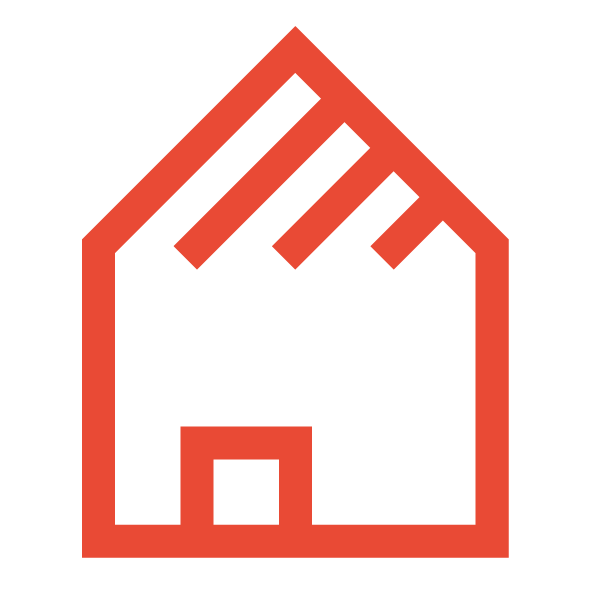 Match the Part in the Housing Provisions with its subject…
Part 4
Footings and slabs
Part 6
Glazing
Part 8
Health and amenity
Part 10
Framing
[Speaker Notes: Slide progression
This slide starts with the main heading and all 4 questions.  
Click to animate the answer for each question, in order from top to bottom.
The final answer animates after the third one, without any need for action, because the answer is obvious.

Facilitator notes
The purpose of this slide is to review and practice the structure of the Housing Provisions.

Go through each question in order, and display the answers as you go.
Part 4 = Footings and slabs
Part 6 = Framing
Part 8 = Glazing
Part 10 = Health and amenity]
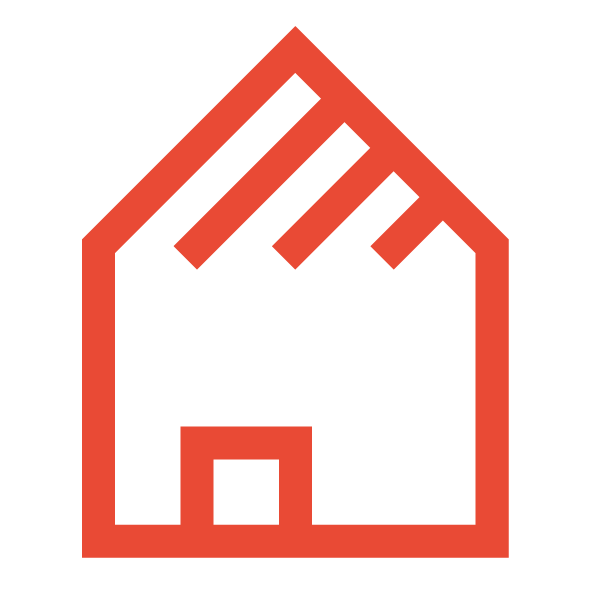 Summary
Housing Provisions
“ABCB Standard”
Called up by the DTS Provisions in Volume Two.
Not a standalone manual for building Class 1 and 10 buildings.
Section A: Governing Requirements

Exactly the same as other Volumes
Section H: Class 1 and 10 buildings

Performance Requirements
Verification Methods
DTS Provisions
[Speaker Notes: Slide progression
This slide starts with the main title in the banner and the left-hand block and blue dividing line.
Click once to bring up the centre block and next blue dividing line.
Click a second time to bring up the righthand block.

Facilitator notes
The purpose of this slide is to summarise the content of the module briefly, in order to reinforce the key content.

Spend as much time on this as you think the group needs. If they struggled with the questions that preceded the summary, then take some time to ask more questions, and to repeat some of the key learnings.

Remind trainees that they can get more information and access the NCC from the ABCB website (ncc.abcb.gov.au).]
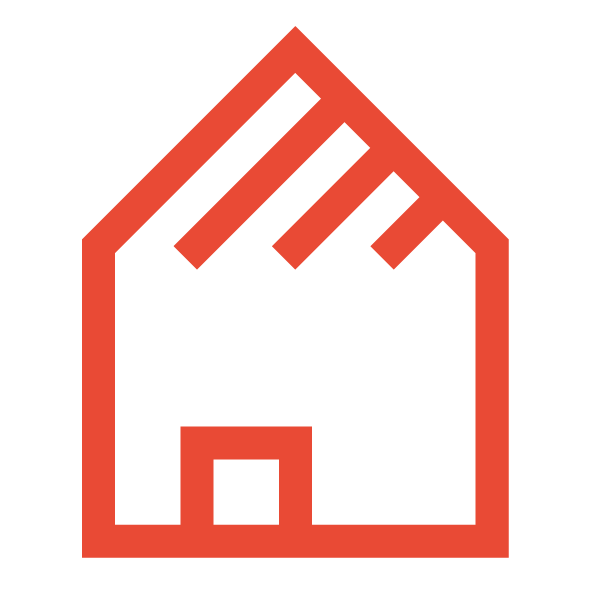 Key points
NCC Volume Two contains Performance Requirements, Verification Methods and some DTS Provisions for Class 1 and 10 buildings.
Refer to Volume Three for plumbing and drainage provisions.
The Housing Provisions are called up by NCC Volume Two. 
These DTS Provisions need to be referenced by Volume Two before they can be applied.
You may need to refer to Volume One for disability access provisions for Class 1b buildings.
[Speaker Notes: Slide progression
This slide starts with the title in the banner and the top left block with 2 blue dividing lines
Click once to see the bottom left block and another dividing line.
Click a second time to see the top right block and the last dividing line.
Click a third time to see the bottom right block.

Facilitator notes
The purpose of this slide is to summarise the content of the module briefly, in order to reinforce the key content.

Spend as much time on this as you think the group needs.]
Questions?
[Speaker Notes: Slide progression
This slide starts with the question and 3 icons. 

Facilitator notes
The purpose of this slide is to act as a non-intrusive background while giving trainees the opportunity to ask any final questions.]